ISTORINIO TYRIMO, PASAKOJIMO ŽANRAI IR FORMOS					III gimnazijos klasė
1
Parengė istorijos mokytoja ekspertė 
					Žaneta Vaškevičienė

					2023 m.
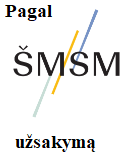 2
Temos aktualumas: 

XXI a. Europos valstybėms, priimant dabartinius politinius, kultūrinius ir socialinius iššūkius, kylančius dėl įvairesnės visuomenės, migrantų ir pabėgėliams integracijos, išpuolių prieš demokratiją ir demokratines vertybes labai svarbus vaidmuo tenka istorijos mokymuisi. Europos Tarybos rekomendacijų istorijos mokymui (Council of Europe, 2018) įvadinėje dalyje teigiama, kad istorijos ugdymas Europos šalių mokyklose turi padėti kritiškai vertinti dabartį ir suvokti, kad bet kuris praeities įvykis, reiškinys, asmuo turi būti vertinamas to meto istoriniame kontekste, o jo istorinis vertinimas, interpretacija gali skirtis, būti diskusijų objektu. 
Istorijos ugdymo(si) metu istoriniam mąstymui formuotis labai svarbus istorijos tyrimo, pasakojimo suvokimas ir  pritaikomumas šiandienos gyvenime.


Pamąstykime, kodėl žmonės kuria istorijas, istorinius pasakojimus?
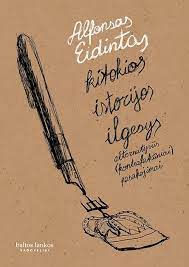 3
Temos tikslas:
remiantis žiniomis, istoriniais šaltiniais, mokslo ir mokslo populiarinimo tekstais, įvairiomis medijomis kurti įvairių tipų pasakojimus, atskleidžiančius pagrindines Lietuvos, Europos ir pasaulio istorines problemas.
4
Baigę temą turėtumėte:
nustatyti, paaiškinti, sukurti istorijos sąvokas;
 identifikuoti istorijos pasakojimų žanrus ir pateikti pavyzdžių;
 paaiškinti, kuo moksliniai tekstai skiriasi nuo istorijos mokslo      populiarinimo tekstų, surasti tokių tekstų pavyzdžių, juos palyginti;
 analizuoti mokslinius ir mokslo populiarinimo tekstus, juos kritiškai  vertinti, susieti su šiandienos aktualijomis;
 įvertinti Fernano Brodelio, Emanuelio Le Rua Ladiuri (Emmanuel Le Roy Ladurie), Edvardo Gudavičiaus, Adolfo Šapokos vaidmenį istorijos pasakojimo žanro raidai.
5
Istorija kaip žinios, paremtos tyrimu, aprašymu, pasakojimu dabartine prasme suvokiama:
kaip bet kokios pasakojimo bruožų turinčios dabarties žinios apie praeitį (neretai tapatinama su pačia praeitimi),
kaip mokslo kryptis, nagrinėjanti bei interpretuojanti (kitų autorių teigimu, reprezentuojanti) dokumentuotą žmonijos praeitį.
Praktinė istorijos funkcija yra orientuoti mūsų dabartinį gyvenimą praeities ir dabarties perspektyvoje.
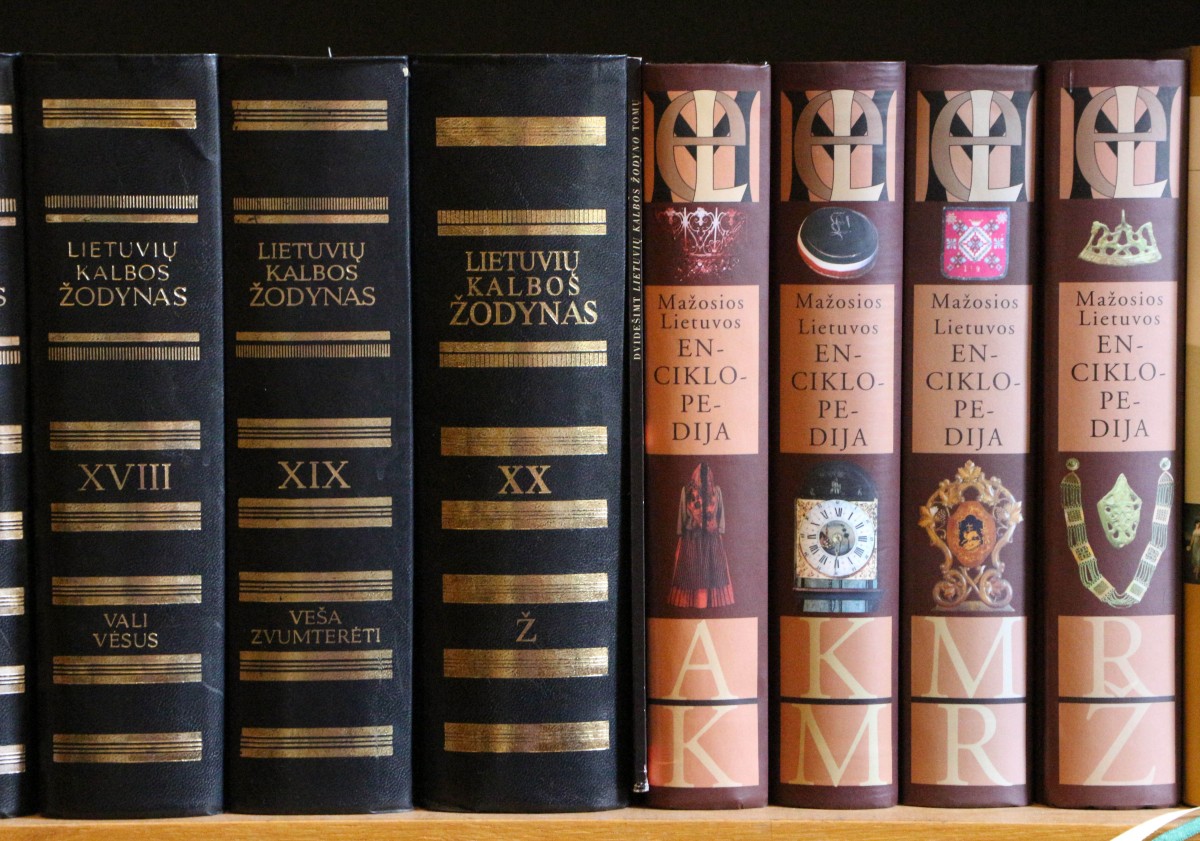 6
Istorijos tyrimo pagrindu gali būti kuriamas naratyvas, t.y. pasakojimas, kuriame pastebima struktūra ir aišku, kas, kaip, kieno balsu mums pasakoja. Tyrimo ir pasakojimo žanrai siejasi nes norint papasakoti, dažnai reikia ištirti.
Lokalinė istorija
7
Civilizacijų istorija
Kasdienybės istorija
Istorijos pasakojimo žanrai
Lyčių istorija
Biografija.
Nacionalinė istorija
8
Civilizacijų istorija
Tai tam tikrose geografinėse aplinkose, istoriškai susiklosčiusių, organizuotų, turinčių miestus, kultūrą visuomenių raida.
Čia išskiriamas prancūzų istorikas Fernanas Brodelis, kuris tyrinėjo XV-XVII amžiaus Europos istoriją. Savo darbuose didelį dėmesį skyrė ekonomikos ir gamtos veiksniams, kaip turintiems lemiamą įtaką civilizacijų istorijai. O visuomenės struktūrų tyrimai padarė jį vienu įtakingiausių XX amžiaus istorikų.
Fernanas Brodelis
9
Lokalinė istorija
Plačiąja prasme tai tam tikros vietos, regiono, bendruomenės, kraštotyros  istorija.
Lokalinės istorijos tyrimai teikia daug galimybių pilietinei visuomenei ugdyti, lojalumą valstybei skatinti, tirti ir pateikti bendros istorinės patirties reikšmę šiuolaikinei visuomenei.
10
Kasdienybės istorija
Tai tam tikrais istorijos laikais vykę įprastiniai dalykai, rutininis gyvenimas, elgesys, jausena,  buitis.
Ryškiausias šios srities atstovas buvo XX amžiaus prancūzų istorikas ir tyrinėtojas Emanuelis Le Rua Ladiuri (Emmanuel Le Roy Ladurie). Jis tyrė klimato kaitą ir jos poveikį žmonių gyvenimui, Prancūzijos pietinių regionų socialinę ir ekonominę, valstiečių mentaliteto ir kasdieninio gyvenimo lokalinę istoriją. Novatoriškai rėmėsi šaltiniais, panaudojo inkvizicijos tardymo protokolus, detaliai atsispindinčius visuomenės gyvenimą ir kt.
Emanuelis Le Rua Ladiuri
11
Lyčių istorija Pagalvokime, kodėl atsirado lyčių istorija. Kuo ji svarbi šiandien?
Vyro ir moters vaidmuo istorijoje ir jo kaita.
12
Nacionalinė istorija
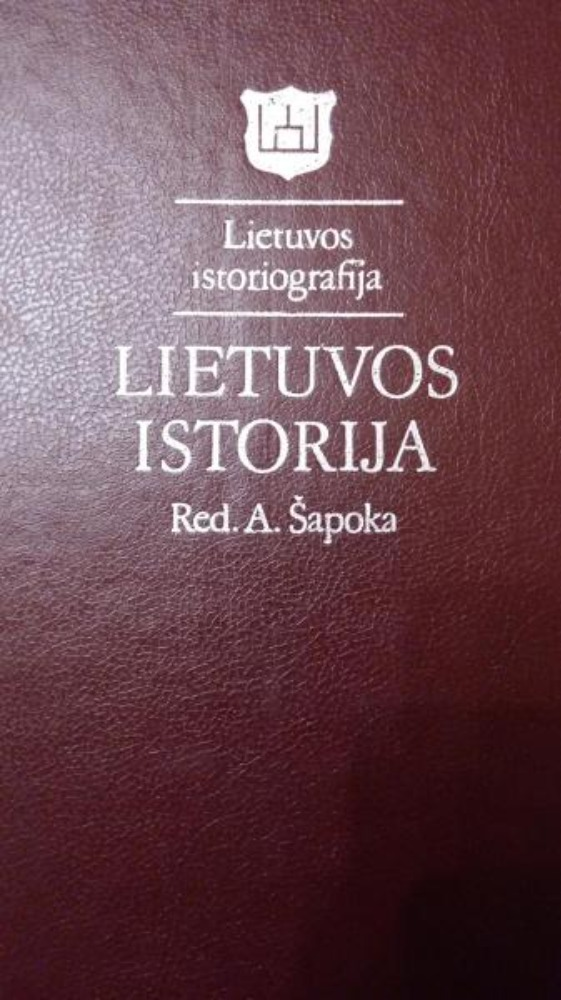 Tai konkrečios valstybės istorija.

Kalbant apie Lietuvos istoriją, ryškiausi atstovai yra Edvardas Gudavičius, Adolfas Šapoka.
13
Biografijos tekstai ir tipai
Meninė
Populiarioji
Biografiniais tekstais  laikome autobiografiją, memuarus, dienoraštį, laišką, interviu, nekrologą, grožiniai tekstus ir kt.
Mokslinė
14
Biografijos žanras
Seniausias rašytinio pasakojimo žanras (atsirado Antikoje) – tai žmogaus gyvenimo istorija nuo gimimo iki mirties, biografijos objektas, chronologinė seka formuojanti pasakojimo struktūrą. Biografijos autorius operuoja realiais faktais, kurie gali būti sutraukti į glaustą informacinį pranešimą ir išplėtoti į asmenybės raidos, jos aplinkos bei laiko studiją.
15
Istorijos mokslo populiarinimas
Probleminis klausimas: kodėl ir kaip populiarinamas istorijos mokslas?
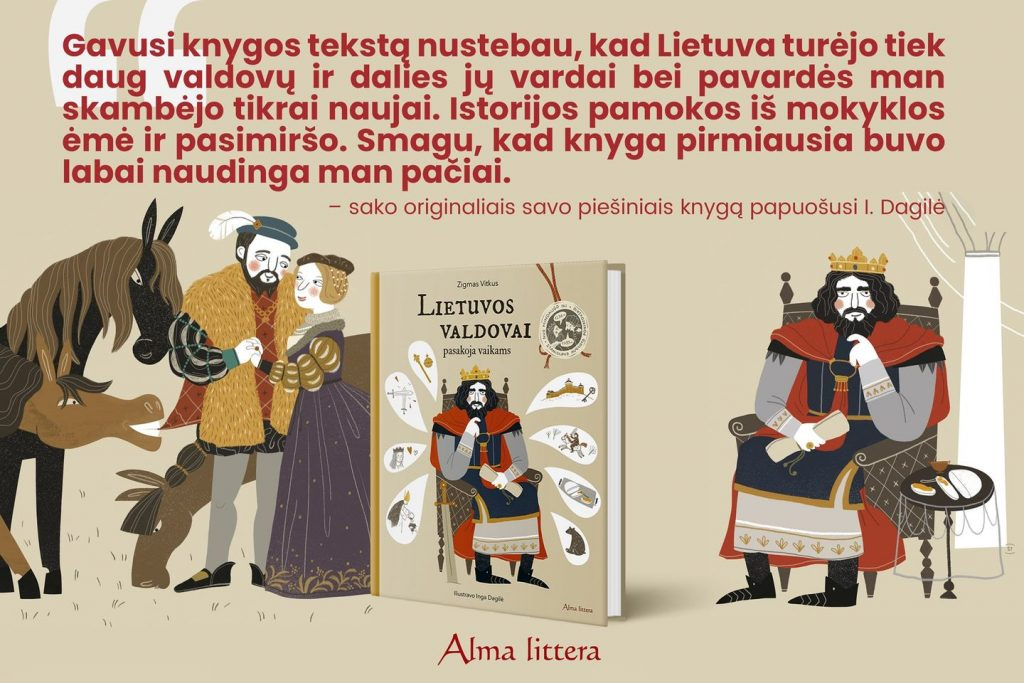 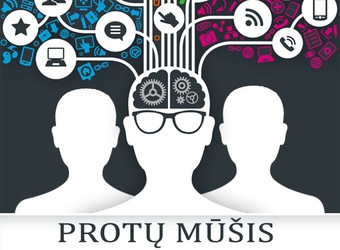 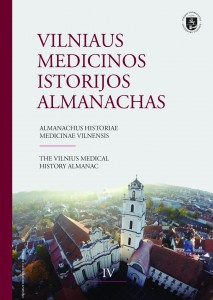 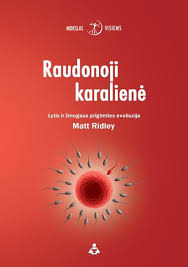 16
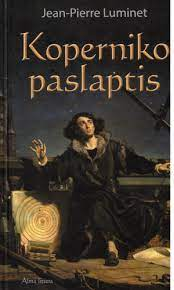 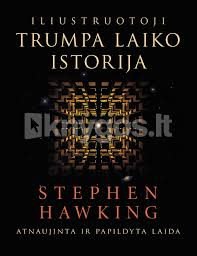 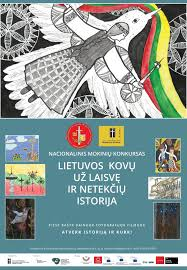 Pamąstykite, kuo skiriasi istorijos mokslo ir jo populiarinimo tekstai? Atsakydami pateikite 1-3 teiginius.
Pabaigai: sugalvokite šios temos probleminį klausimą.
17
Informacijos šaltiniai
I https://www.google.com/search?sca_esv=560318274&rlz=1C1CHBD_ltLT923LT923&sxsrf=AB5stBgI1-NUyCWb8KxUxincGbO7fvH2Lg:1693048051814&q=istorijos+tyrimas&tbm=isch&source=lnms&
https://regionas.kvb.lt/2017/09/pasitikrinkite-savo-zinias-dalyvaudami-projekte-pasitikrink-kulturos-istorijos-zinias/
https://www.menobangos.lt/lietuviskos-istorijos-pasakojimai-apie-kalba/
https://lt.wikipedia.org/wiki/Fernand_Braudel
https://www.knygynasetnografija.lt/reskutenu-parapijos-istorija
https://lt.wikipedia.org/wiki/Emmanuel_Le_Roy_Ladurie
https://www.15min.lt/gyvenimas/naujiena/ar-zinai/ar-atsakysite-i-siuos-10-klausimu-apie-lyciu-lygybes-istorija-ir-dabarti-1634-1467424
https://www.google.com/search?q=Valdas+Adamkus.+Pokalbiai+nesilaikant+protokolo&tbm=isch&ved=2ahUKEwjHo4fetPqAAxWQsScCHcxfBSQQ2-cCegQIABAA&oq=Valdas+Adamkus.+P
https://www.google.com/search?q=istorijos+mokslo+populiarinimas&tbm=isch&ved=2ahUKEwif_cXHu_qAAxXekKQKHWSaD_kQ2-cCegQIABAA&oq=istorijos+mokslo+populiarinimas&gs_lcp=CgNpbWcQAzIECCMQJ1CRCljJc
https://www.geraknyga.lt/knygos-kategorija/mokslo-populiarinimo/page/3/
https://www.knygynas.vu.lt/vilniaus-medicinos-istorijos-almanachas-iv
https://www.knygos.lt/lt/knygos/iliustruotoji-trumpa-laiko-istorija-vwiz/